Figure 4. Major anatomical divisions of posterior parietal cortex in an individual subject. For purposes of localizing ...
Cereb Cortex, Volume 15, Issue 6, June 2005, Pages 681–695, https://doi.org/10.1093/cercor/bhh169
The content of this slide may be subject to copyright: please see the slide notes for details.
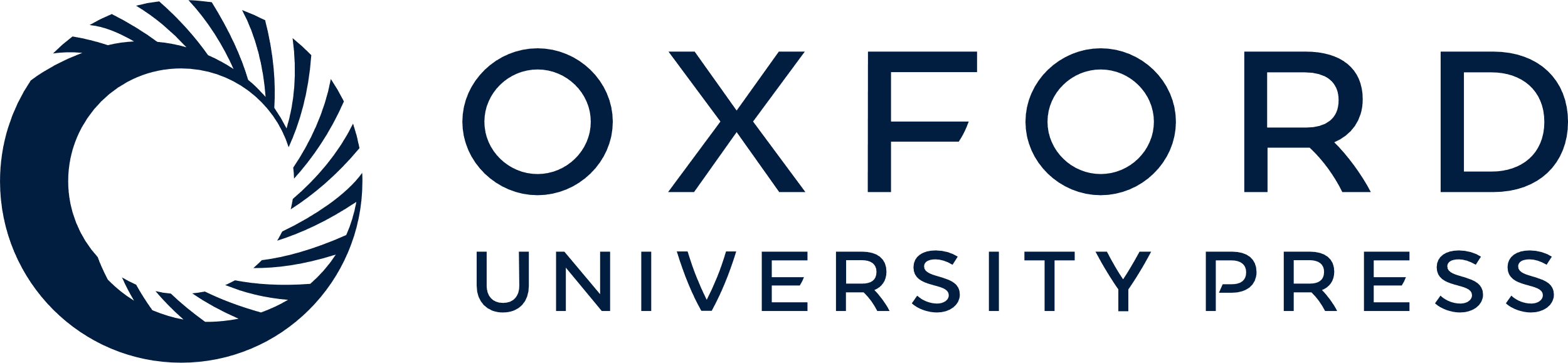 [Speaker Notes: Figure 4. Major anatomical divisions of posterior parietal cortex in an individual subject. For purposes of localizing activations in individual subjects, boundaries between SPL (green), SMG (yellow) and ANG (purple) were determined on the basis of anatomical landmarks in each subjects' high-resolution, T1-weighted, anatomical MRI scan. This is necessary due to often substantial variations in cortical topography amongst subjects. Placement of borders between parietal and temporal and occipital lobes was based on Duvernoy (1991). Major sulci are drawn in red.


Unless provided in the caption above, the following copyright applies to the content of this slide: Cerebral Cortex V 15 N 6 © Oxford University Press 2004; all rights reserved]